Ե՛ս եմ Էկո-Զինվորը
             
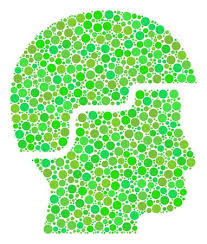 [Speaker Notes: Պահպանել բնությունը նշանակում է պաշտպանել հայրենիքը:
Մ.Մ. Պրիշվին]
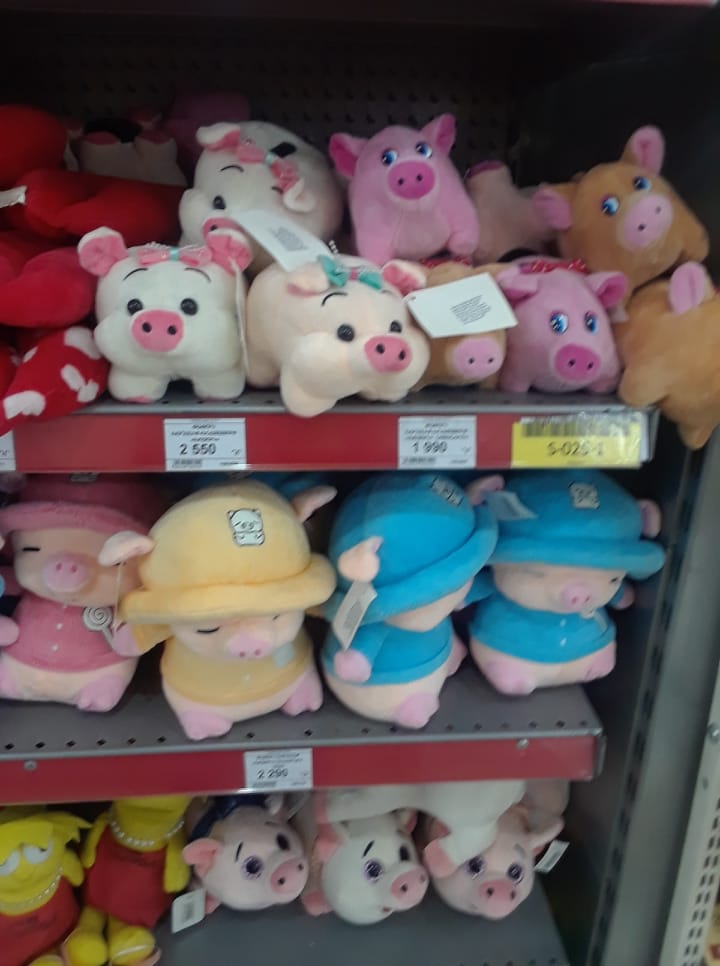 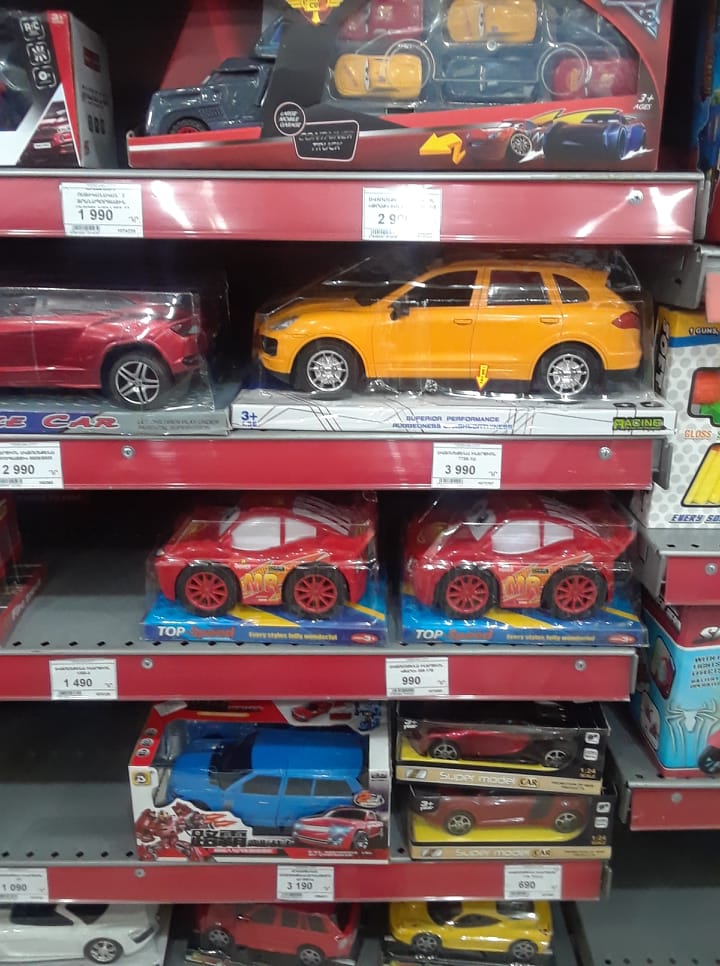 Շահավետ Գնումներ/Խելամիտ ընտրություն
[Speaker Notes: Նախընտրում եմ գնել փափուկ խաղալիքներ, քան պլաստմասե, հանուն շրջակա միջավայրի…]
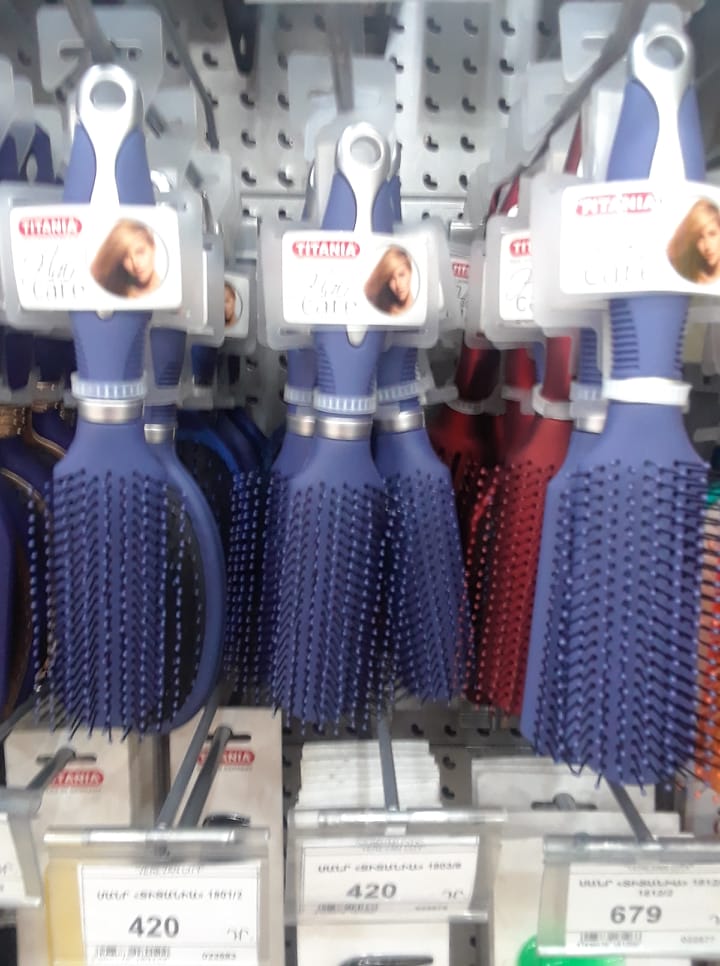 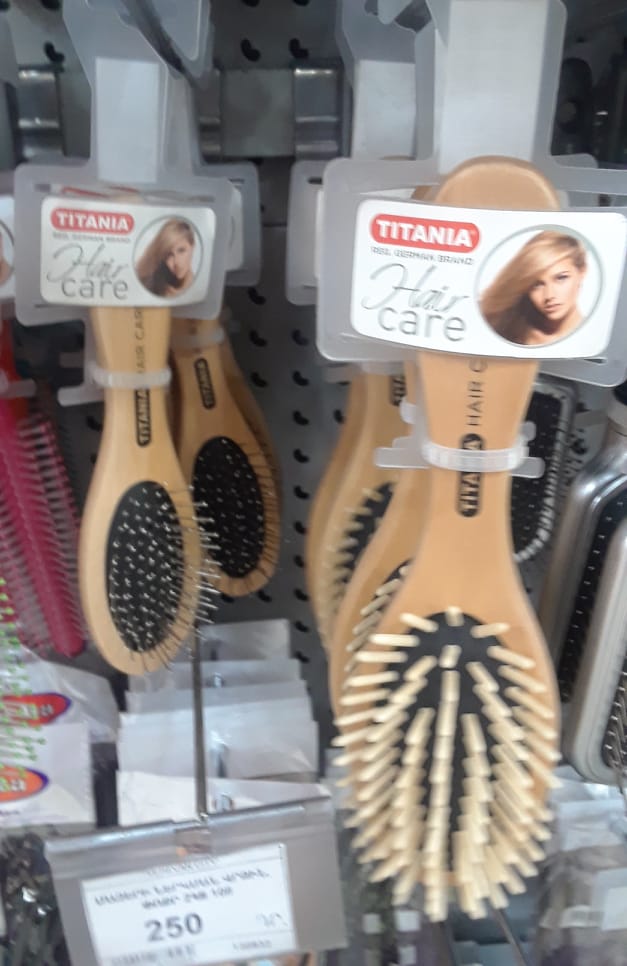 Պետք է տարբերել լավը վատից 
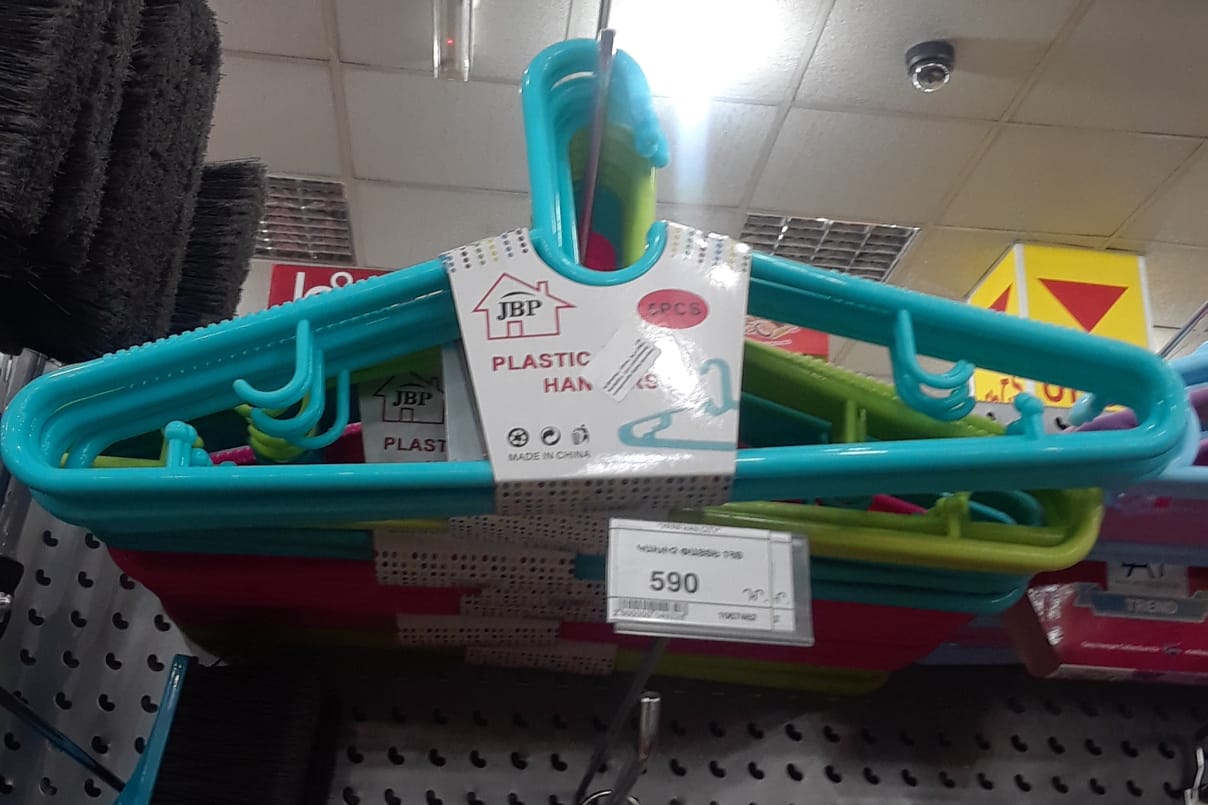 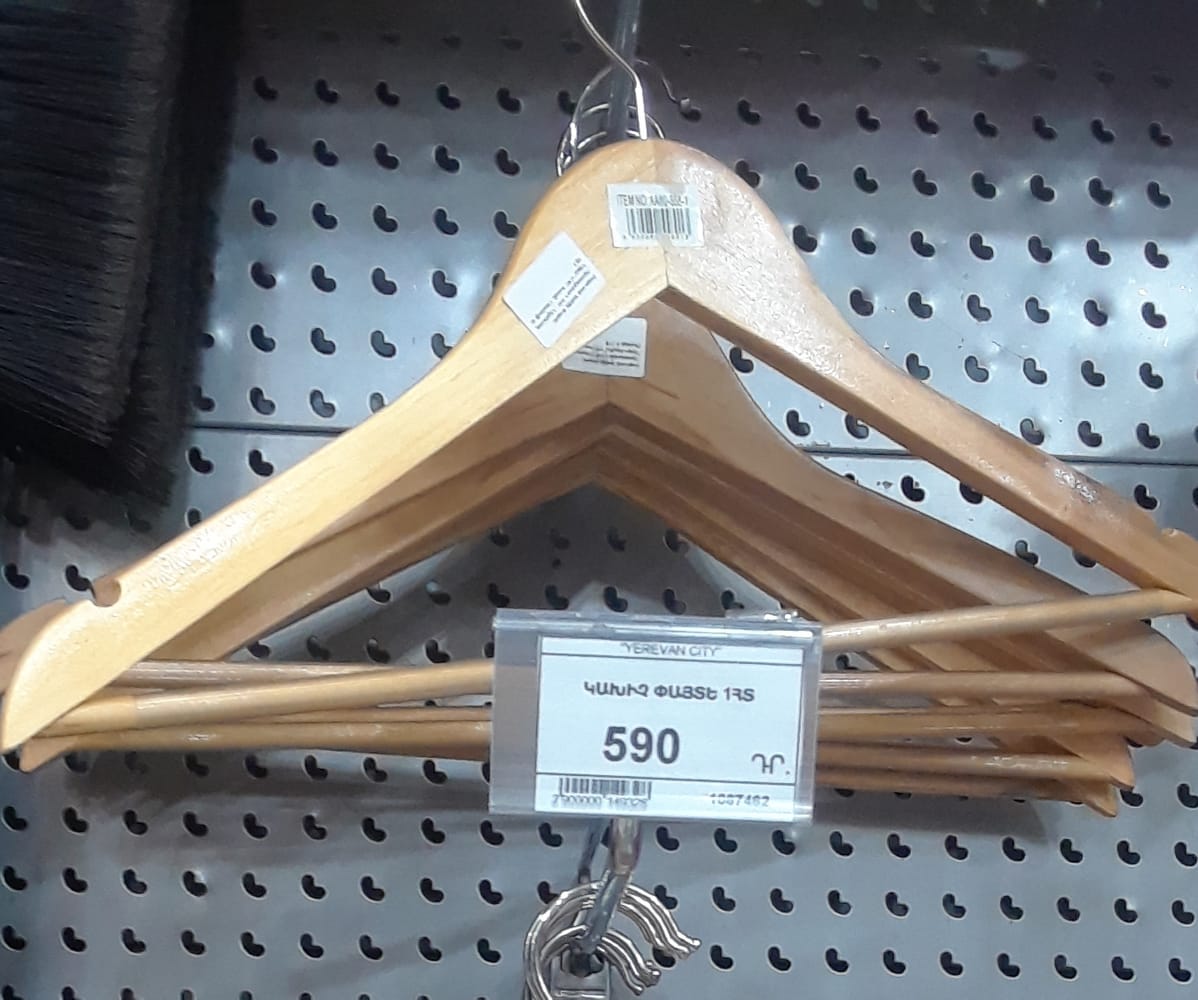 [Speaker Notes: Անընդունելի եմ համարում ընտրել պլաստմասե սանրեր և կախիչներ, եթե գույություն ունեն փայտե տարբերակները:]
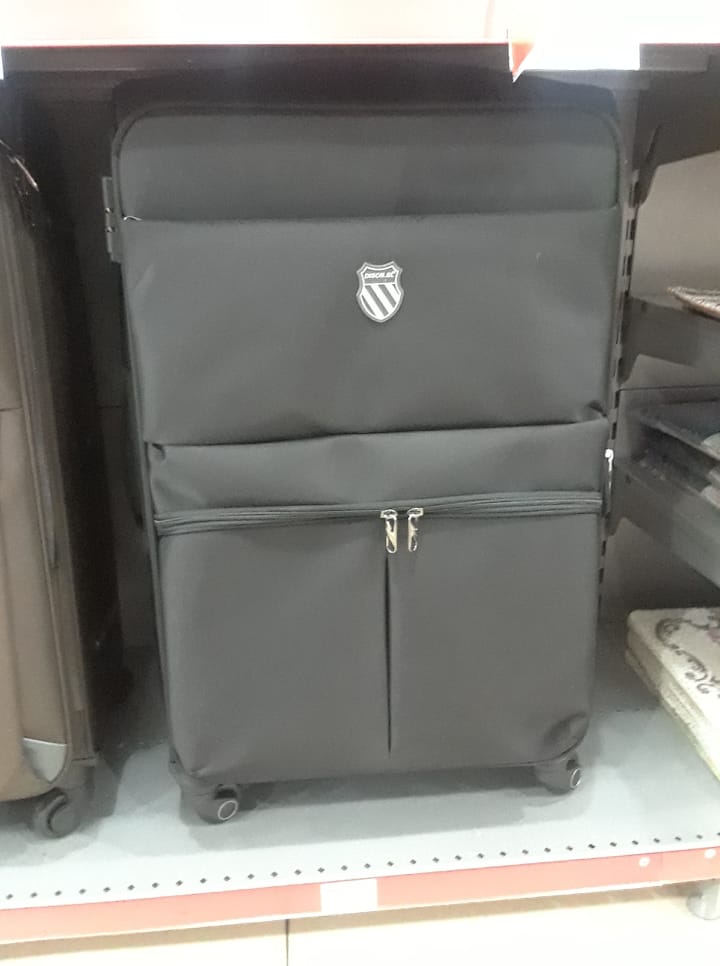 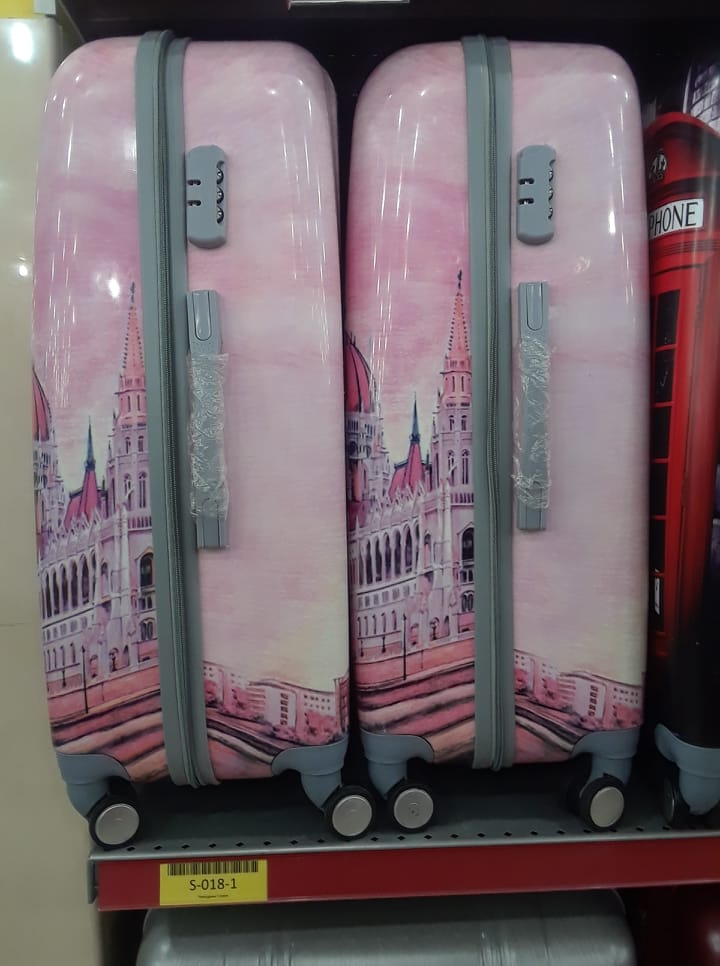 Ճամփորդել միայն կաշվե  ճամպրուկներով
[Speaker Notes: Պլաստմասե ճամպրուկ գնելիս ես վնաս կպատճառեմ բնությանը.ուստի ընտրում եմ կաշվե տարբերակը հօգուտ շրջակա միջավայրի:]
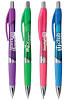 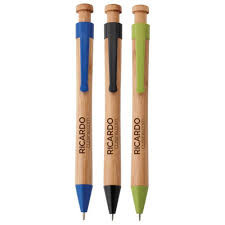 Խնամքը սկսվում է ամենասկզբից
[Speaker Notes: Ո՛չ եմ ասում պլաստմասե գրիչներին, որոնք բազմազան են ու անգամ գրավիչ: Գրում եմ Էկո գրիչներով , մանավանդ ամենաարագը գրիչների սպառումն է, ու ճիշտ կլինի սպառել էկո գրիչները (թղթե կամ փայտե) միջավայրի աղտոտումից պուսափելու համար:]
Դուք էլ դարձեք Էկո-Զինվոր հանուն մաքուր շրջակայքի
Շնորհակալություն
[Speaker Notes: Ե՛ս եմ Էկո-Զինվորը, այժմ դու նու՛յնպես:     ]